20XX
工作总结计划模板
Commercial wind work summary plan template Commercial wind work summary plan template
汇报人：平安喜乐
时间：20**年6月13日
目录
CONTENTS
1
工作概述
2
业绩展示
工作计划
3
工作总结
4
工作概述
Summary of work
工作概述
General template workplace business wind work summary report plan
工作概述
General template workplace business wind work summary report plan
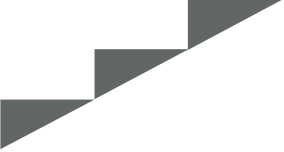 03
工作概述
General template workplace business wind work summary report plan
02
01
工作概述
工作概述
工作概述
工作概述
General template workplace business wind work summary report plan General template
General template workplace business wind work summary report plan General template
General template workplace business wind work summary report plan General template
General template workplace business wind work summary report plan General template
工作概述
Summary of work
第一季度
第二季度
4323
4673
业绩展示
Results showI
业绩展示
General template workplace business windGeneral template workplace business wind
General template workplace business windGeneral template workplace business wind
业绩展示
业绩展示
General template workplace business wind work summary report plan General template
General template workplace business wind work summary report plan General template
业绩展示
Results showI
工作计划
The work plan
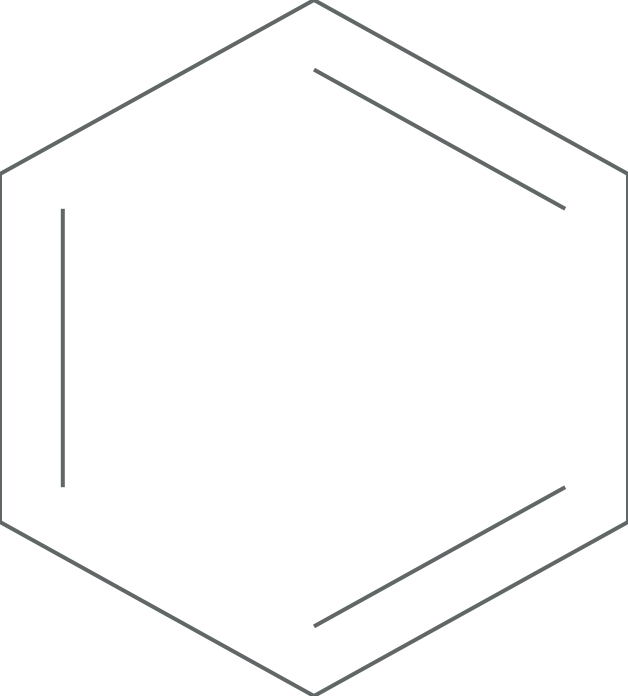 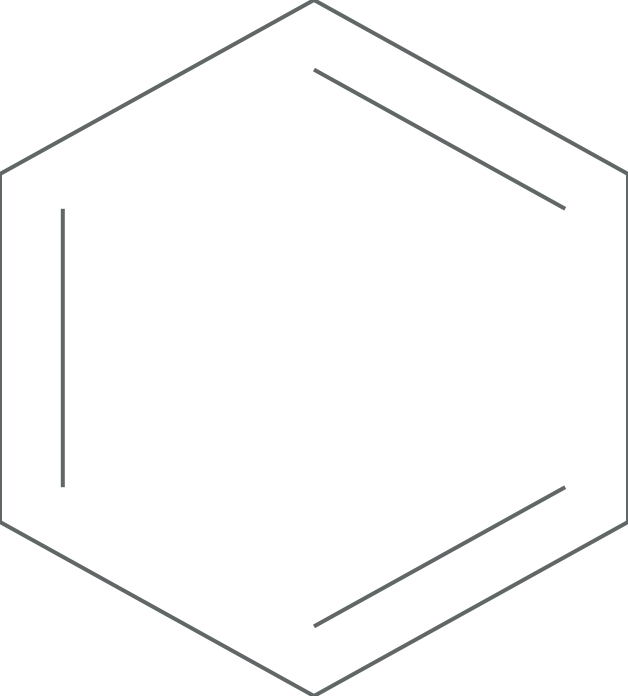 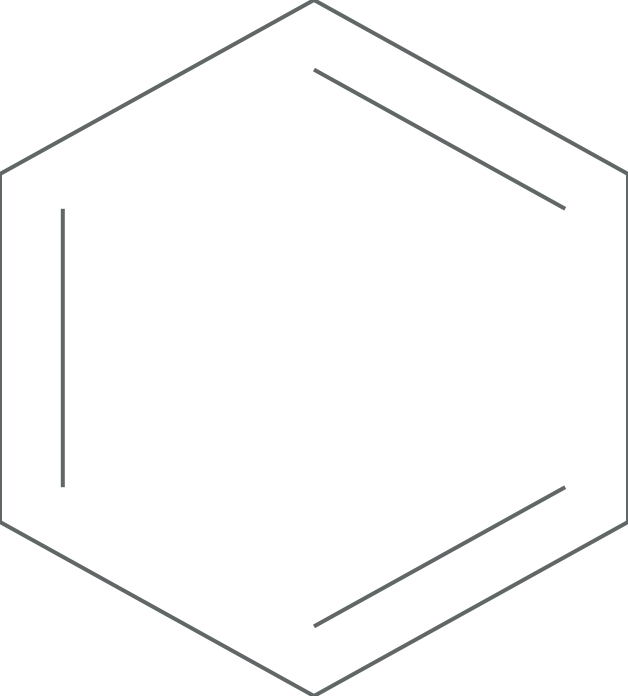 General template workplace business wind work summary report plan
General template workplace business wind work summary report plan
General template workplace business wind work summary report plan
工作计划
工作计划
工作计划
工作计划
General template workplace business wind work summary report plan General template
General template workplace business wind work summary report plan General template
General template workplace business wind work summary report plan General template
General template workplace business wind work summary report plan General template
工作计划
The work plan
工作总结
Job summary
关键字
General template workplace business wind work summary report planGeneral template workplace business wind work summary report plan
关键字
General template workplace business wind work summary report planGeneral template workplace business wind work summary report plan
工作总结
工作总结
General template workplace business wind work summary report plan General template
General template workplace business wind work summary report plan General template
工作总结
工作总结
General template workplace business wind work summary report plan General template
General template workplace business wind work summary report plan General template
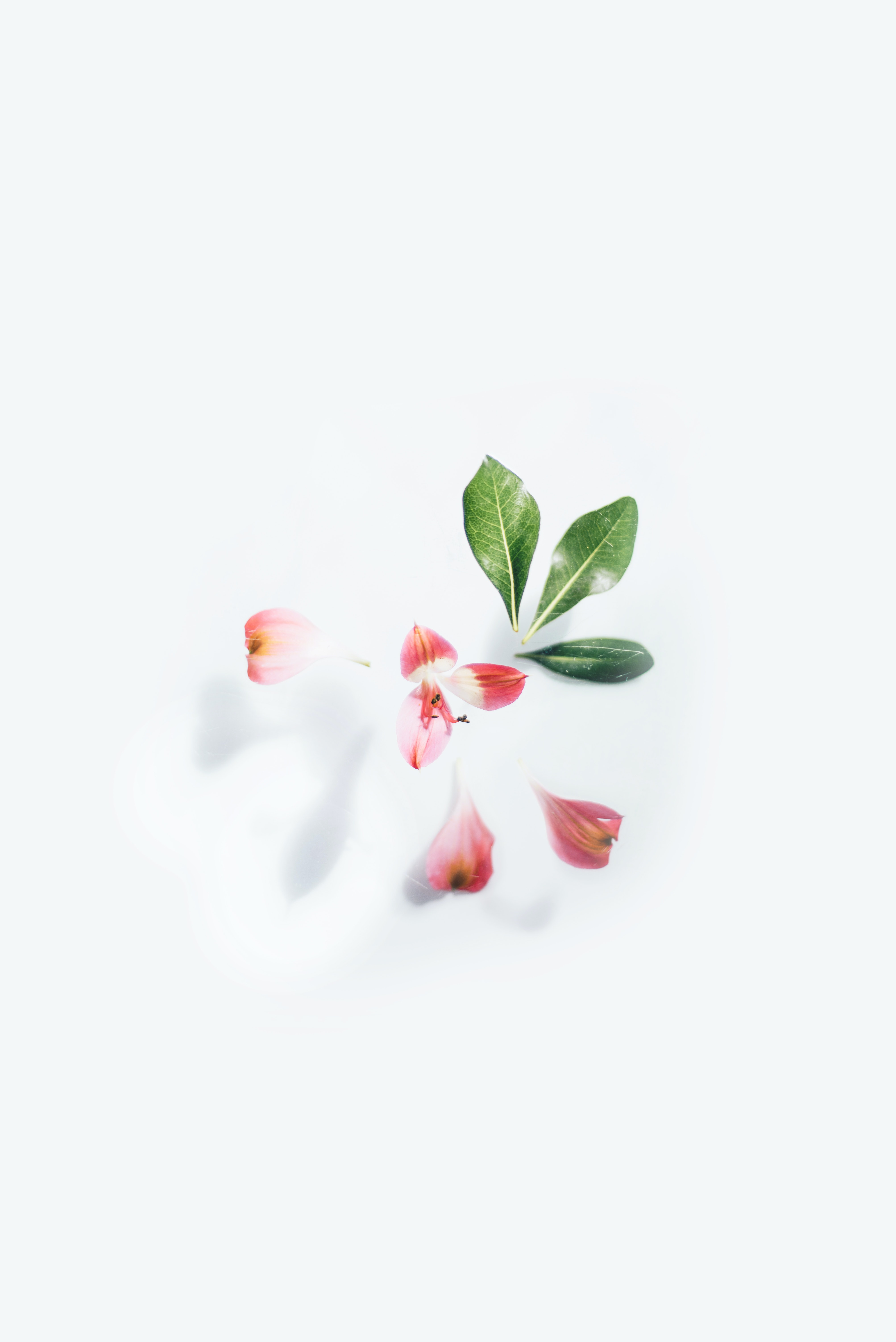 谢谢观看！ 再会！
汇报人：平安喜乐